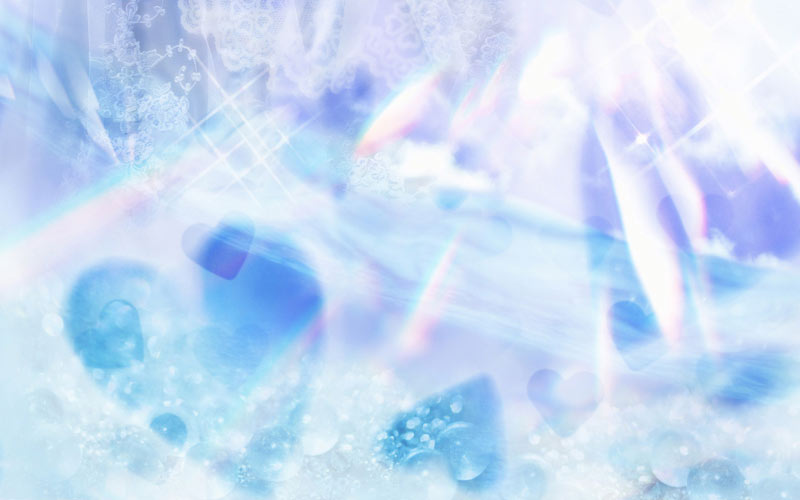 Доброта. Этим качеством обладает каждая любящая ребёнка мама.
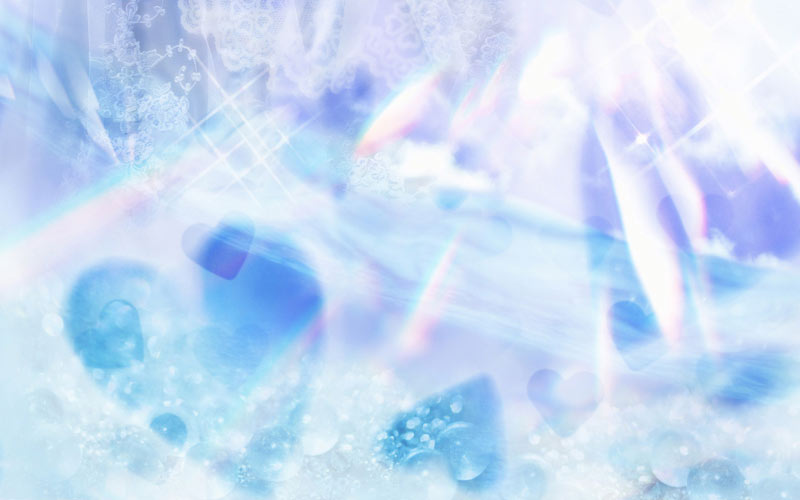 Нежность. Это свойство души можно увидеть во взгляде мамы, услышать  в её голосе .
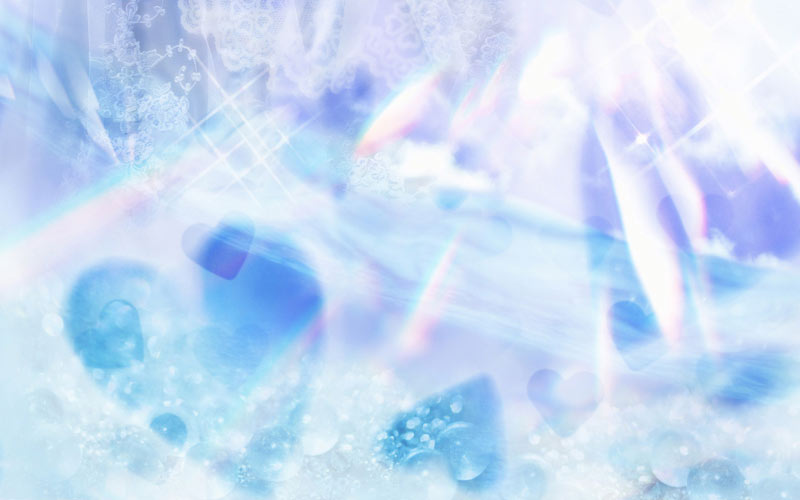 Мудрость. Умение разумно решать разные сложные вопросы, давать мудрые советы.
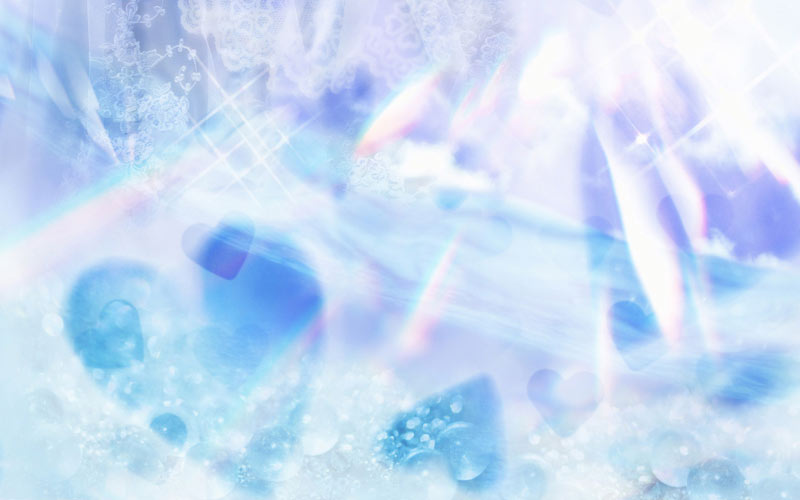 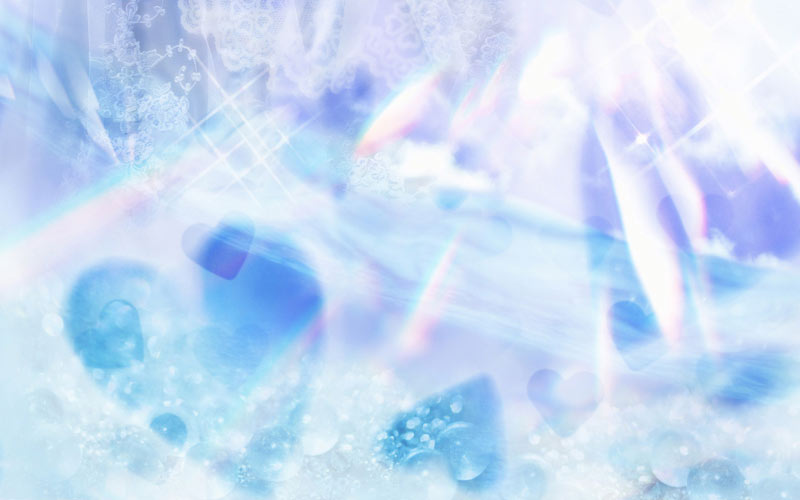 Мой ангел - МАМА
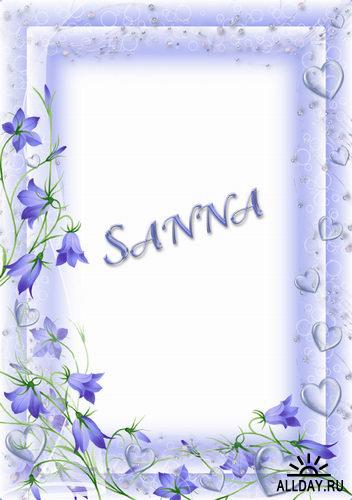 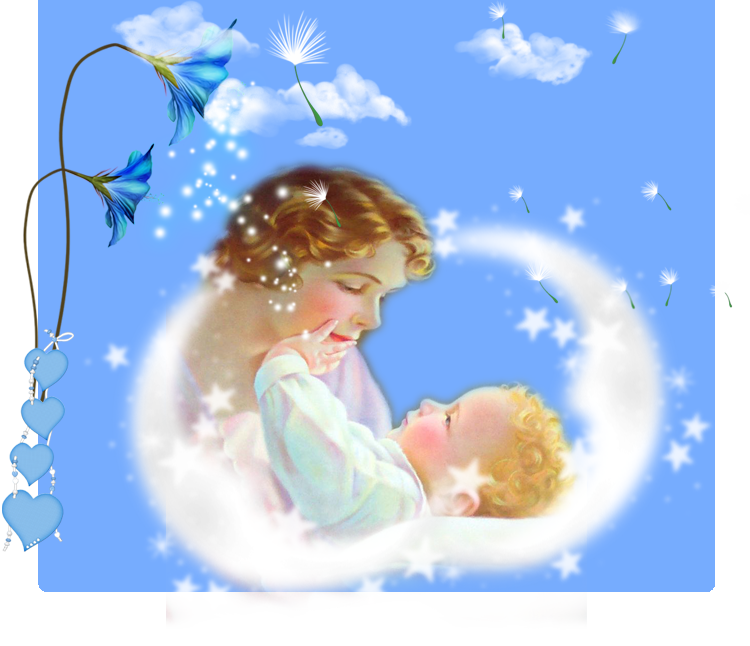 Лариса
Майрануш
Кристина
Юлия
Людмила
Наталья
Анна
Татьяна
Виктория
Валентина
Антонина
Надежда
Ольга
Яна
Светлана
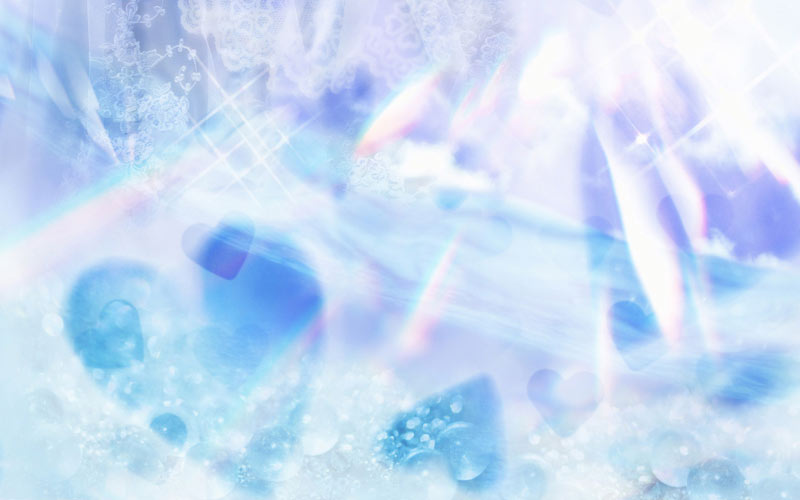 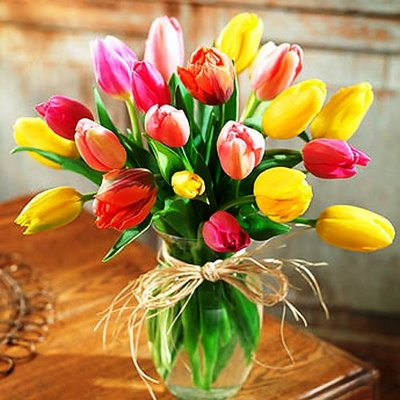 БУКЕТ ДЛЯ МАМЫ